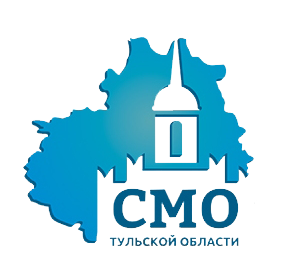 О первых шагах создания территориального общественного самоуправления
Докладчик: Лобач Светлана Николаевна,
              консультант СМО Тульской области
Новомосковск, 25 июня 2015 г.
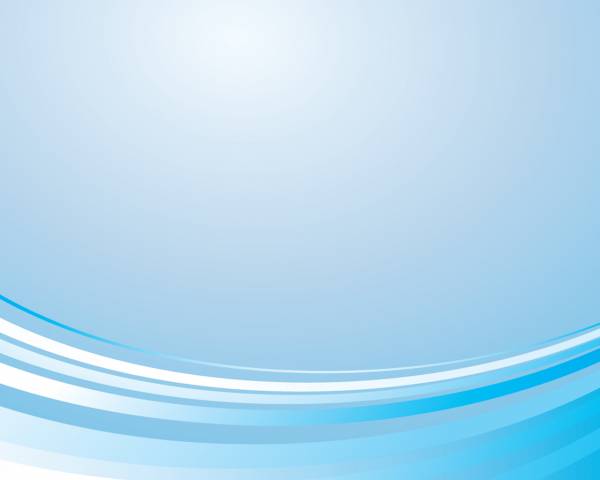 Территориальное общественное самоуправление
Федеральный закон № 131 – ФЗ «Об общих принципах организации местного самоуправления в Российской Федерации»(статья 27 пункт 1 глава 5)
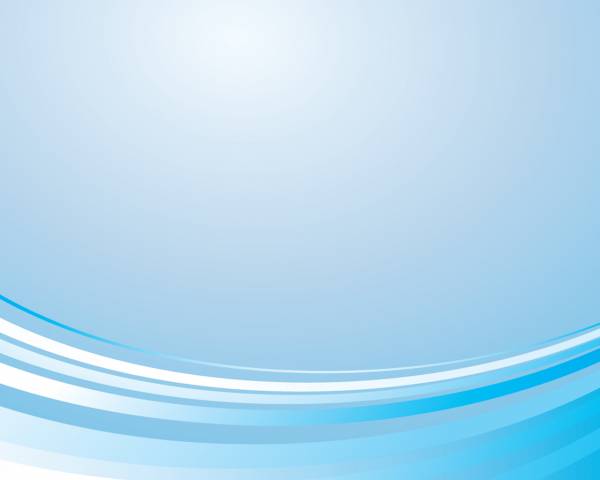 Федеральный закон № 131 – ФЗ «Об общих принципах организации местного самоуправления в Российской Федерации»(статья 27 пункт 5 глава 5)
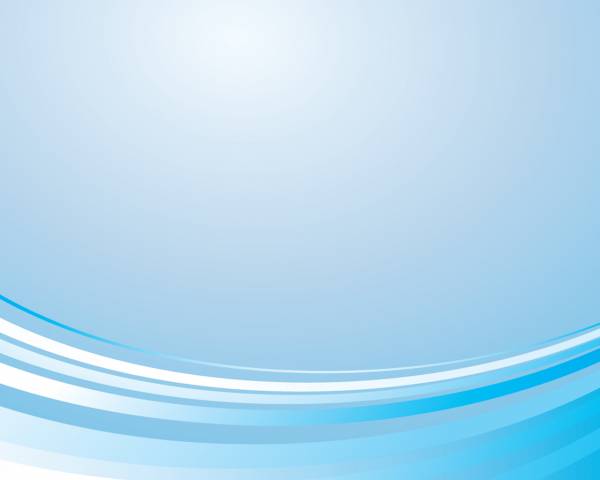 Создание территориального общественного самоуправления в соответствии с Положением об организации ТОС в муниципальном образовании Тульской области и Федеральным законом № 131 – ФЗ «Об общих принципах организации местного самоуправления в Российской Федерации»
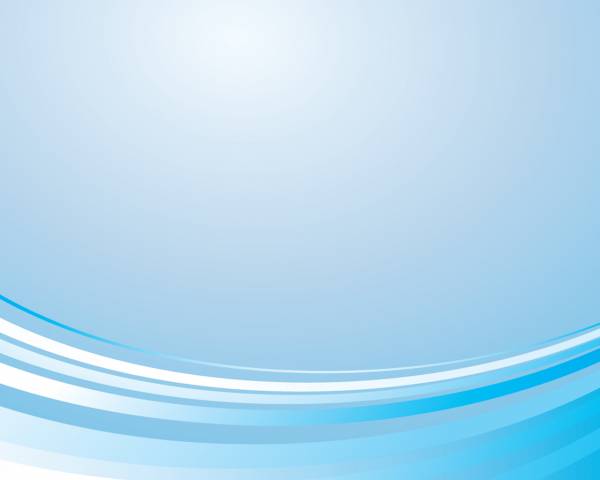 Шаг 1. Образование инициативной группы.
1. Создание инициативной группы (не менее 5 человек, достигших 16-летнего возраста).
2. Заполнение протокола по созданию территориального общественного самоуправления.
3.Определение границ действия территориального общественного самоуправления
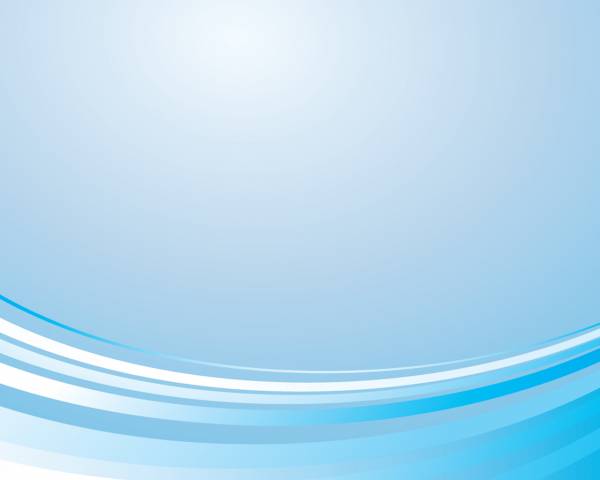 Шаг 2. Установление границ ТОС и назначение даты проведения учредительного собрания или конференции граждан.
1. Заполнение заявления в администрацию муниципального образования  об утверждении границ ТОС.
2. Определение даты, места проведения и повестки собрания (конференции).
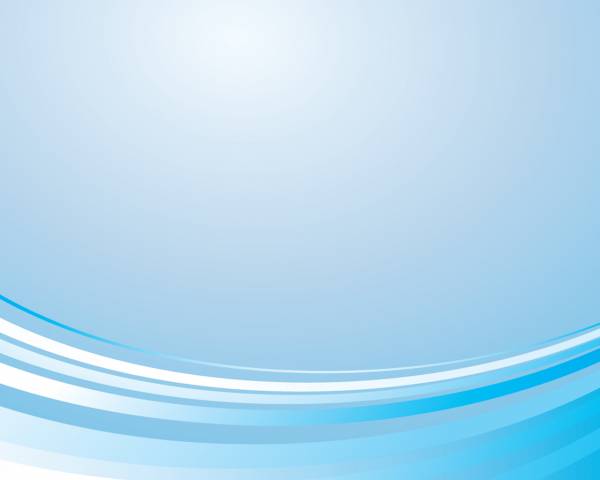 Шаг 3. Организационная работа по подготовке учредительного собрания или конференции граждан.
1. Составление списка жителей в границах ТОС.
2. Составление проекта Устава ТОС.
3. Проведение предварительных собраний жителей по избранию делегатов на учредительную конференцию.
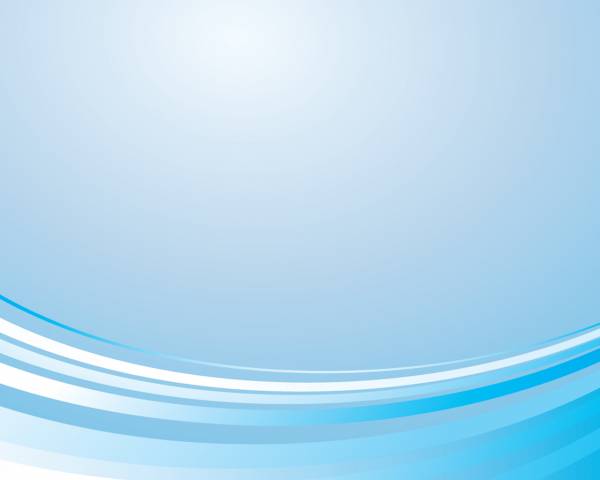 Шаг 4. Информирование о дате и повестке учредительного собрания (конференции).
1. Информирование каждого жителя о дате, месте и времени не менее чем за 10 дней до проведения мероприятия путем:
а) информационных листовок;
б) доведения информации лично под роспись в листе уведомления;
в) объявления.
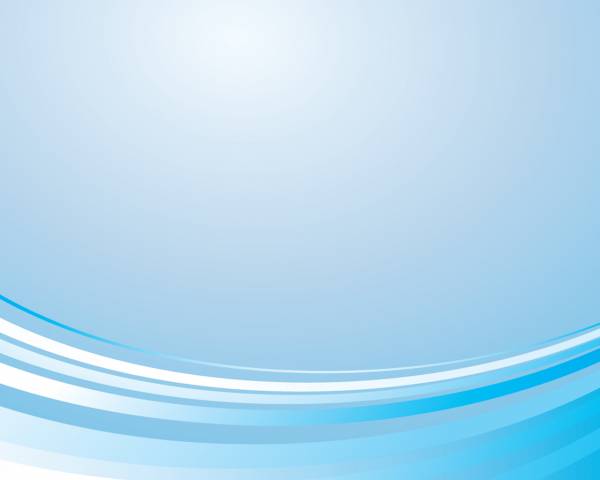 Шаг 5. Проведение учредительного собрания или конференции граждан.
Утверждение Устава ТОС.
Выбор председателя ТОС.
3.   Оформление протокола учредительного собрания (конференции граждан).
4. Оформление списка делегатов.
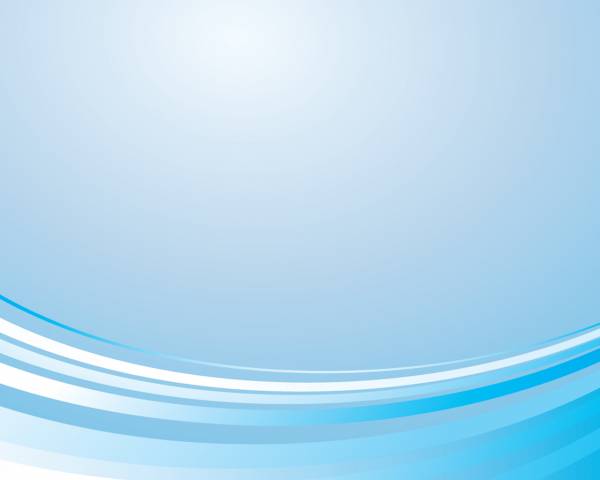 Шаг 6. Регистрация Устава ТОС в администрации муниципального образования
1. Заполнение заявления о регистрации Устава ТОС на имя главы администрации.
2. Оформление копии решения администрации МО об установлении границ ТОС.
3. Оформление протокол учредительного собрания (конференции граждан).
4. Оформление двух экземпляров Устава ТОС.
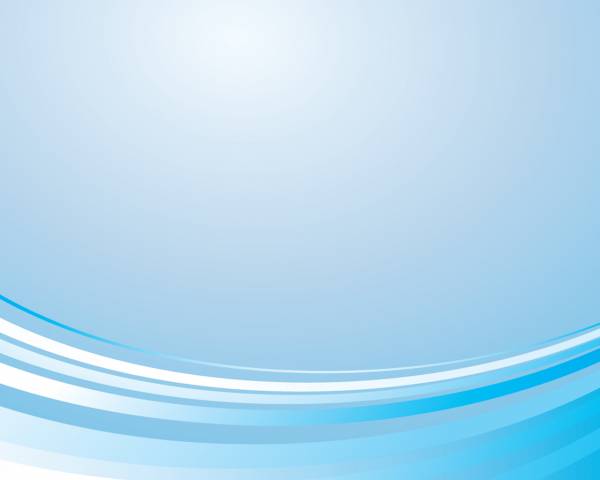 Поздравляем! 
Ваш ТОС зарегистрирован!
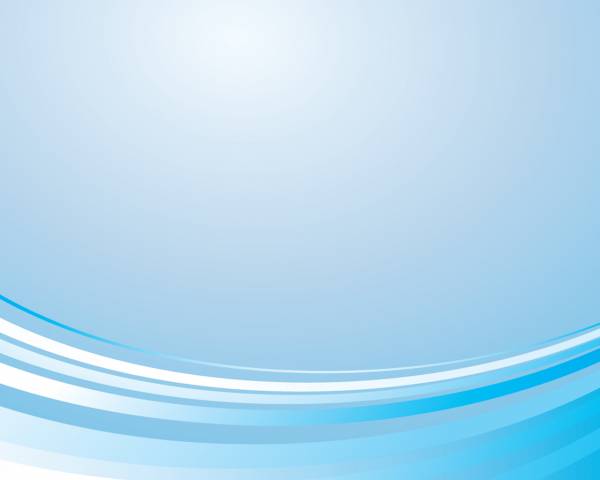 Почему стоит регистрировать территориальное общественное самоуправление?
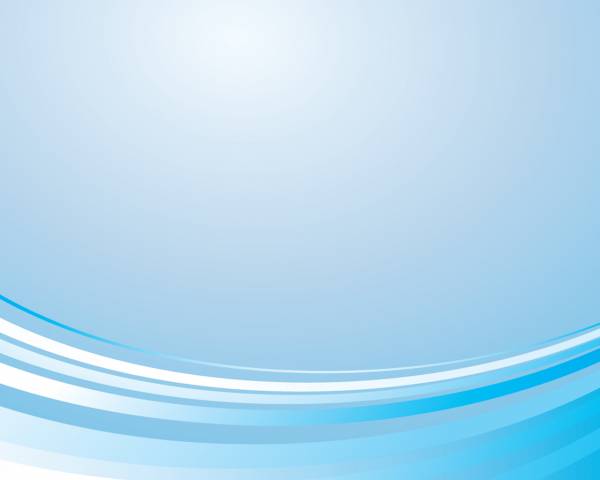 1. Решение вопросов различных сфер жизнедеятельности.2. Увеличение количества заинтересованных людей в улучшении условий проживания.3. Решение значимых вопросов территории совместно с администрацией муниципального образования.
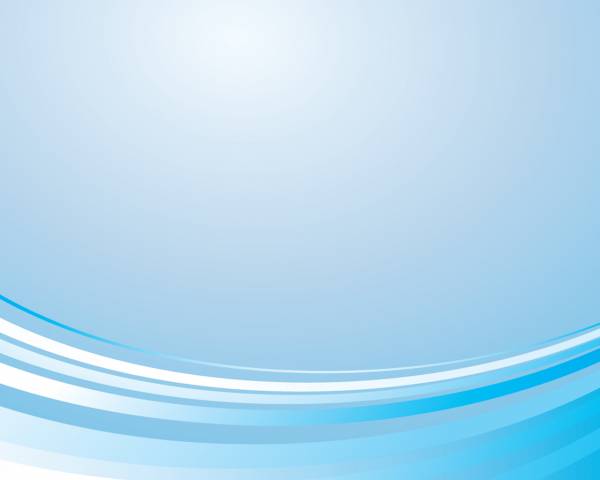 Местное самоуправление – это мы! Области важен каждый!
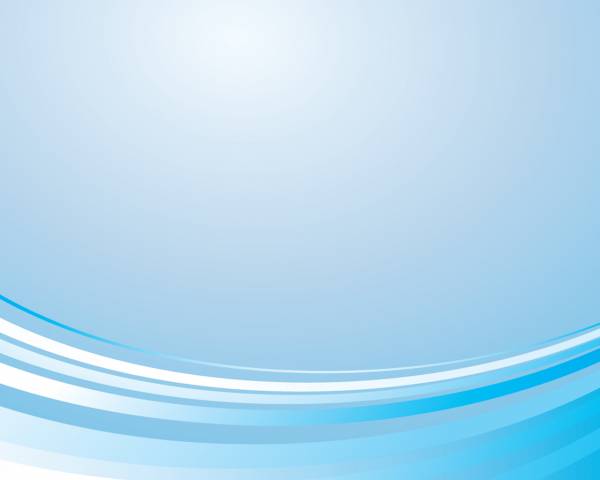 ЛобачСветлана Николаевна,
консультант Совета муниципальных образований 
Тульской области
Тел.: 8 (4872) 30-62-48, 8-915-686-01-44
Тел./факс: 8 (4872) 30-68-49
E-mail: Svetlana.Lobach@tularegion.ru, sovetmo@tularegion.ru
Официальный сайт СМО Тульской области:  smo71.ru
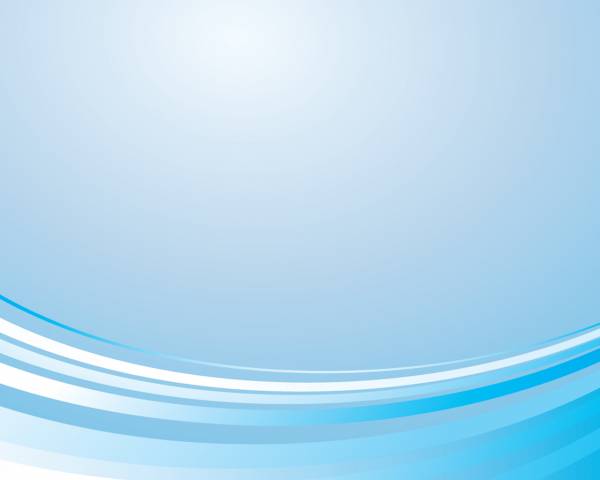 Спасибо за внимание!